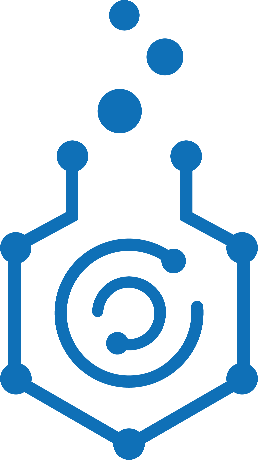 Министерство науки и высшего образования Российской Федерации 
ФГБОУ ВО «РХТУ им. Д.И. Менделеева»
Факультет цифровых технологий и химического инжиниринга
Кафедра информационных компьютерных технологий
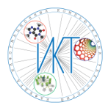 ВЫПУСКНАЯ КВАЛИФИКАЦИОННАЯ РАБОТА 
БАКАЛАВРА НА ТЕМУ:

«Разработка системы планирования работы взаимосвязанных аппаратов»
Студент группы КС-43: …..
Руководитель работы: уч. степень, звание …..
2024 год
Цель и задачи
Цель:

Задачи:
…
…
2
Актуальность
3
Использованный стек технологий
Перечислить программные продукты и языки программирования, на которых была выполнена работа (можно вставить логотипы)
4
5
Выводы
…
….
…..
1…
Спасибо за внимание!